EGI Federated Cloud Face-2-Face
Introduction
David Wallom
University of Oxford
Chair, EGI Federated Cloud
Why?
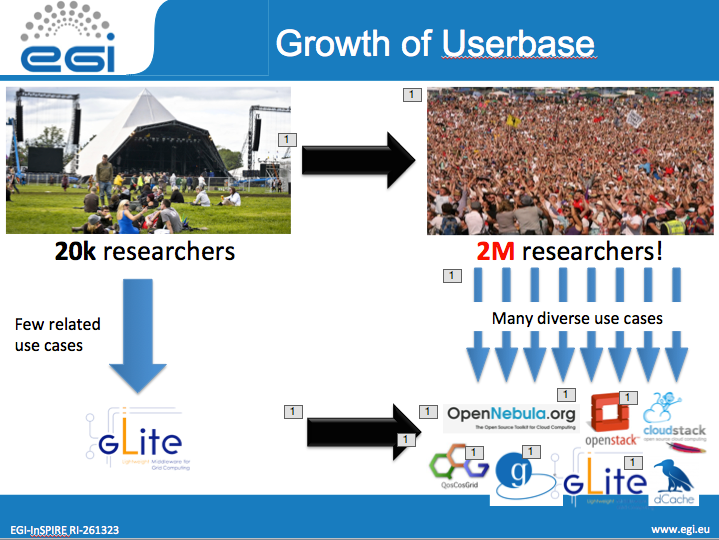 Principles of Federation
Standards and validation: Recommended and common open standards for the interfaces and images – OCCI, CDMI, OVF, GLUE2.
Resource integration: Cloud Computing to be integrated into the existing production infrastructure. 
Heterogeneous implementation: no mandate on the cloud technology.
Provider agnosticism: the only condition to federate resources is to expose the chosen interfaces and services.
User Communities
User Communities
User Communities
Federated interfaces
Federated services
Cloud Management
Cloud Management
Cloud Management
Cloud Management
Cloud Management
Hardware
Hardware
Hardware
Hardware
Hardware
[Speaker Notes: Original Task Force Mandate: 18 months, September 2011 – March 2013

EGI-Inspire Integration: Formalised scope as Task SA2.6 from April 2013]
EGI Cloud Infrastructure
EGI Collaboration Tools
EGI Cloud Infrastructure Platform
Instance Mgmt
Storage Management
Image Repository
Cloudinit
CDMI
OCCI
Cloud Management Stack
(OpenStack, OpenNebula, Synnefo, …)
EGI Cloud Service Marketplace
OVF*
EGI Core Platform
EGI Application DB
GLUE2
GSI
SAM
UR
Service
Registry
Information Discovery
Federated AAI
Monitoring
Accounting
Help and Support
Security Co-ordination
Training and Outreach
Sustainable Business Models
8
Federated Services
Tier 4:
Zero ICT
Infrastructures
PaaS
PaaS
VRE
Virtual 
eLaboratory
Tier 3:
Platform as a Service
Secure storage
Tier 2:
General-purpose platform services
Key Mgmt
Encryption
ACL mgmt
DB aaS
Hadoop
aaS
Tier 1:
Reliable 
Infrastructure Cloud
Federated IaaS and STaaS Cloud
9
Partnership
Resources
12 countries provide 19 certified resources
Czech Republic, Germany, Greece, Hungary, Italy, Macedonia, Poland, Slovakia, Spain, Sweden, Turkey, United Kingdom
4 countries currently integrating
France, Finland, Portugal, South Korea*
5 new countries interested
Bulgaria, Denmark, Israel*, The Netherlands, Switzerland
Worldwide interest
South Africa* (SAGrid)
United States* (NIST, NSF Centres)
Australia* (NeCTAR)
Microsoft*
People
>160 individuals participating and contributing to the Federated Cloud group
>180 conference calls (Sep 2011 – August 2014)
Utilisation
LOTS of VM instantiations in the last year
* Not shown on map
User Model
Total control over deployed applications 
Elastic resource consumption based on real needs 
Immediately processed workloads – no more waiting
An extended e-Infrastructure across resource providers in Europe 
Service performance scaled with elastic resource consumption 
Single sign-on at multiple, independent providers
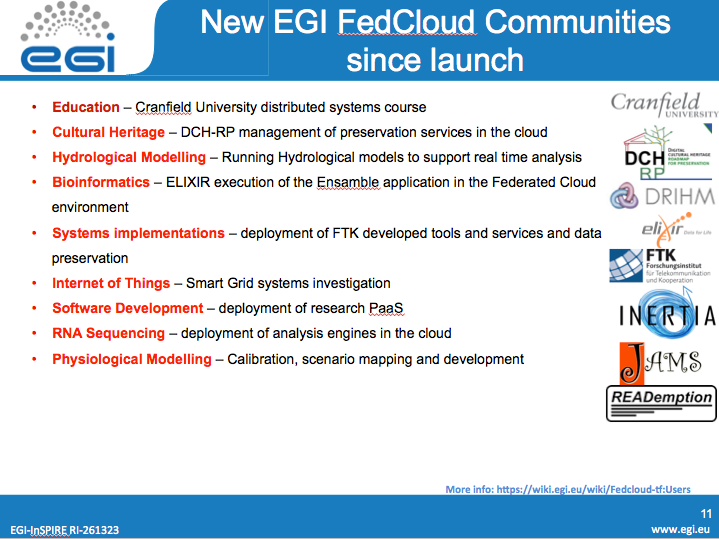 Usecase Integration Workflow
6
8
6
9
5
8
42
Technology Evolution in PY5
Broader support for open standards in Cloud management frameworks
Utilisation of rOCCI for interfaces to commercial cloud frameworks
Consolidation and minimal new feature additions to foundational tools dependent on requests
Accounting, monitoring, service discovery, Application DB
Innovate deployments of opensource PaaS
Large improvements on documentation for all 3 stakeholder groups
Value added services for User Communities
Strengthening the underpinning platform
14
EGI’s Cloud Vision for 2020
To support the digital European Research Area through a pan-European research infrastructure based on an open federation of reliable services that provide uniform access to computing and data resources provided by the public and private sector.
EGI Federated Cloud capability vision 
10M cores Cloud compute
1 EB Cloud storage
15
[Speaker Notes: Support digital Research Area
Pan-European research infrastructure
Open federation of reliable services
Uniform access to national resources]
Why I think we’re doing this…
Paving the way for a global federated cloud marketplace
Established best practice
Illustrating leadership
Open standards, open technology
Open membership, open processes
Open competition
16
Alison Packer, Álvaro López García, Alvaro Simon, Binh Minh Nguyen, Björn Hagemeier, Boris Parak, Boro Jakimovski, Cal Loomis, Christos Loverdos, Daniele Cesini, Daniele Lezzi, David Blundell, Diego Scardaci, Elisabetta Ronchieri, Emir Imamagic, Enol Fernandez, Feyza Eryol, Florian Feldhaus, Gergely Sipos, Jan Meizner, John Gordon, Kostas Koumantaros, Linda Cornwall, Malgorzata Krakowian, Marios Chatziangelou, Marco Verlato, Marica Antonacci , Mattieu Puel, Matteo Turilli, Michel Jouvin, Michel Drescher, Miroslav Ruda, Nuno L. Ferreira, Owen Synge, Paul Miller, Peter Solagna, Piotr Kasprzak , Roberto Barbera, Ruben Valles, Sándor Ács, Salvatore Pinto, Silvio Spardi, Soonwook Hwang, Steven Newhouse, Stuart Pullinger, Sven Gabriel, Thijs Metsch, Tomasz Szepieniec, Viet Tran, Zeeshan Ali Shah.